Технология создания презентации(гиперссылки и управляющие кнопки)
Гиперссылка в презентации
Гиперссылка в презентации
Гиперссылка в презентации – это ссылка на слайд данной презентации, текстовый файл, картинку, на другую презентацию, адрес в Интернете, и при щелчке на эту ссылку будет открываться соответствующий документ.
school-09.ru
Ссылка на слайд в презентации
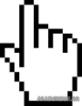 Ссылка на документ .doc
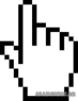 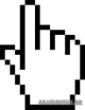 Слайд для ссылки
Управляющая кнопка
Управляющая кнопка
Управляющая кнопка - готовая кнопка, которую можно вставить в презентацию и определить для нее гиперссылку.
Настройка презентации – автоматический (полный экран) – переход осуществляется только по гиперссылкам и управляющим кнопкам
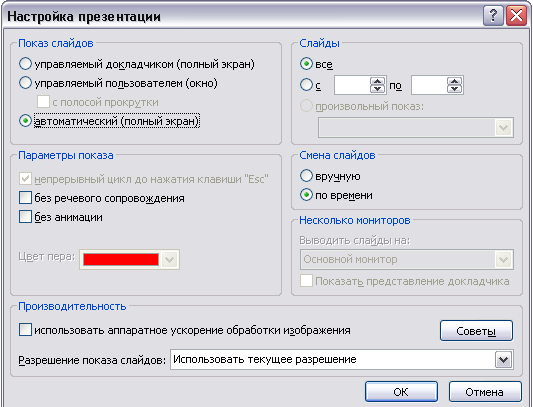 Домашнее задание
Доделать задания конкурса 
                 (принести на карте памяти)
Написать письмо на адрес «здесь укажите свой электронный адрес» в котором
 продолжите предложения
сегодня я узнал… 
было интересно… 
было трудно…
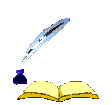